Ресурс «одного окна»
online.edu.ru
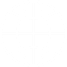 Ресурс «одного окна»
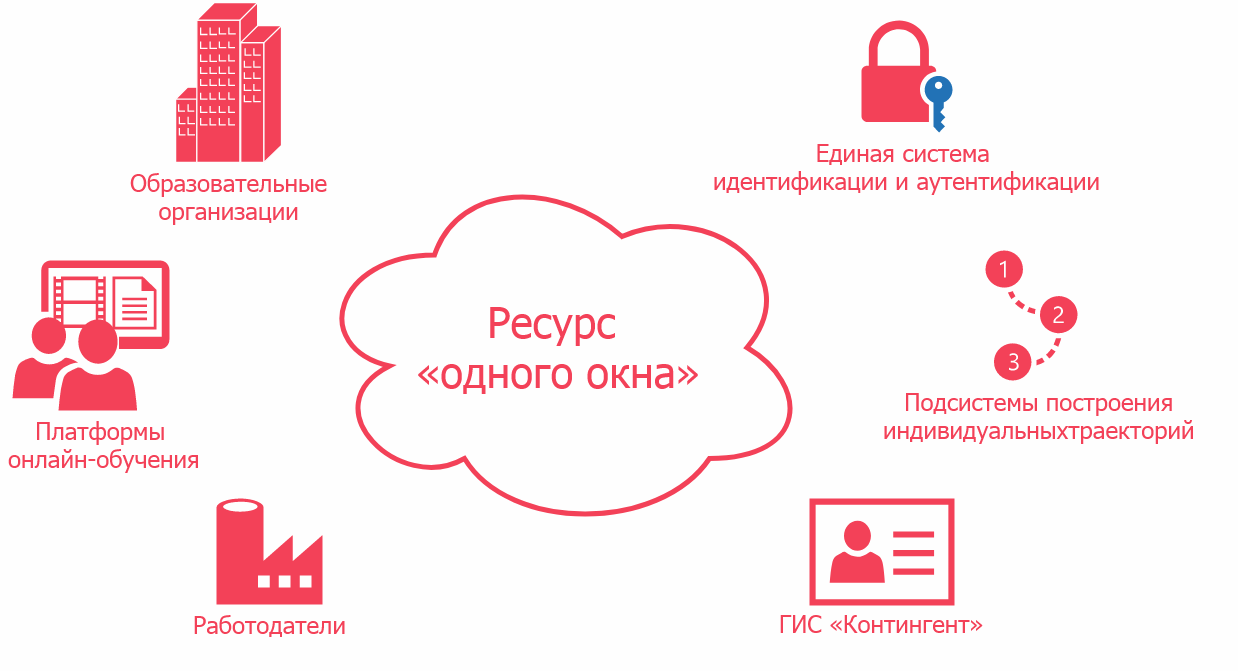 Возможности для обучающихся
Выбор курсов для прохождения
Оценивание курсов
Просмотр рекомендаций по новым курсам
Отслеживание успеваемости 
Получение подтвержденных сертификатов об обучении
Отправление достижений в образовательные организации и работодателям
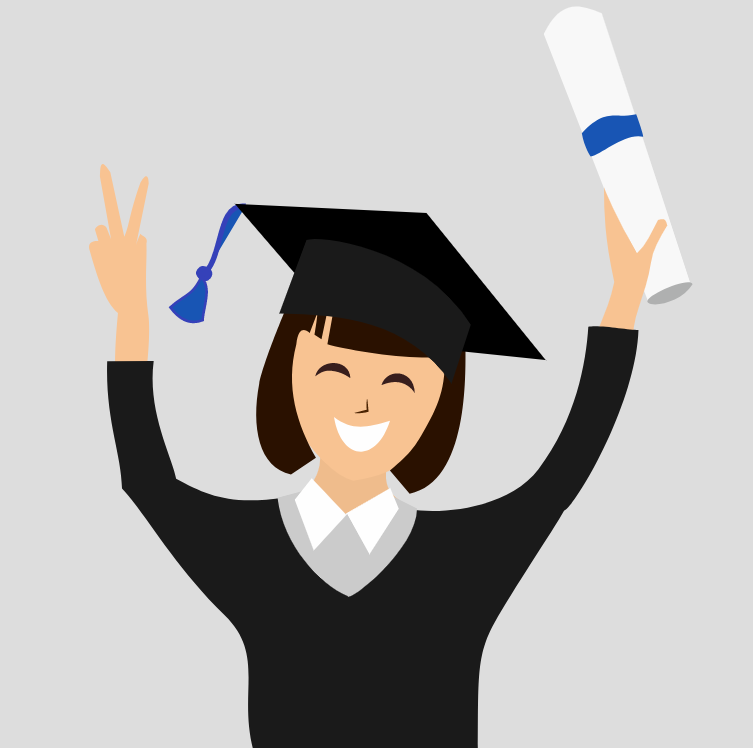 Возможности для образовательных организаций
Продвижение онлайн-курсов
Получение данных об успеваемости обучающихся 
Публикация сертификатов по итогам освоения онлайн-курсов
Осуществление зачета результатов онлайн-обучения
Подбор курсов для включения в учебные планы
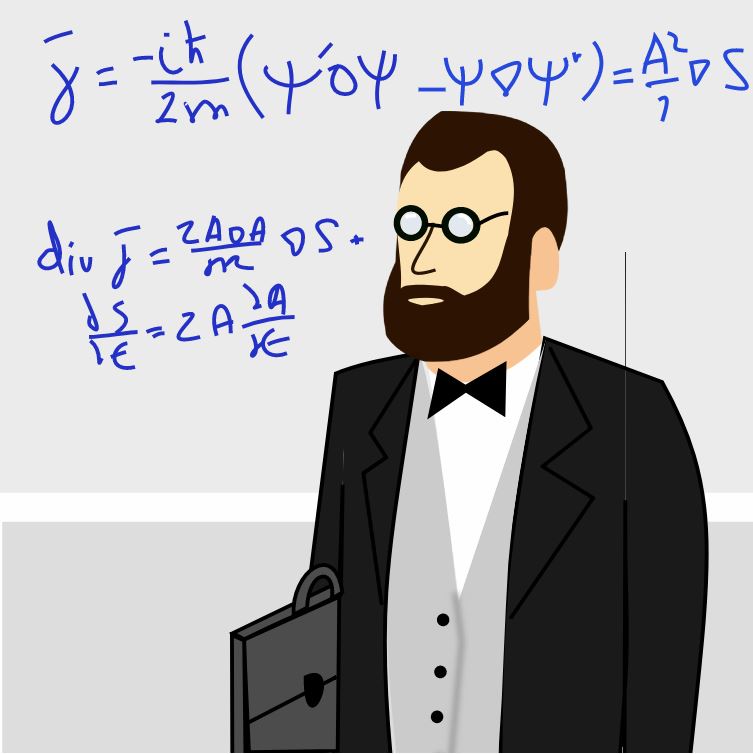 Возможности для работодателей
Знакомство с перспективными кандидатами
Просмотр достижений кандидатов
Публикация информации о вакансиях
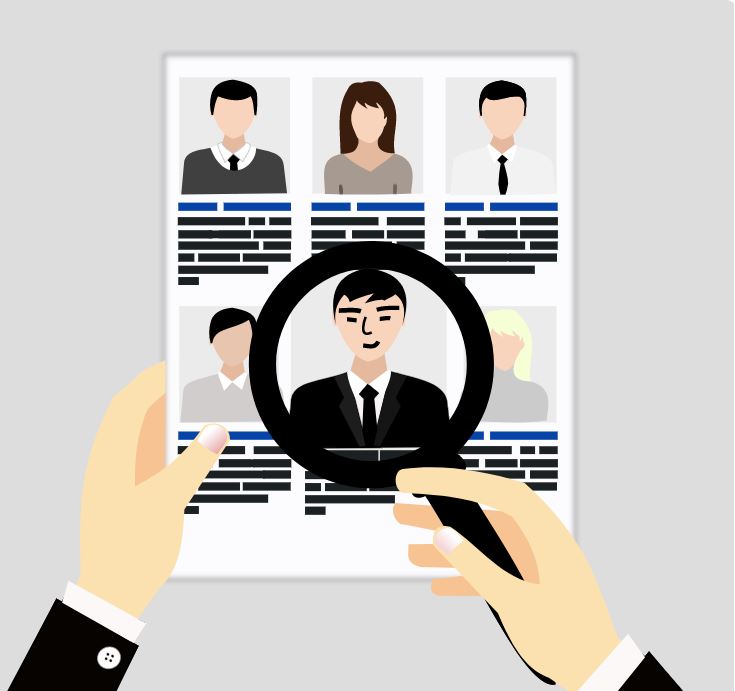 Процесс подключения организаций
Заполнение заявки на подключение организации
Получение ключа доступа
Заполнение договора (акта) на подключение
Подключение системы единой аутентификации
Интеграция с ресурсом «одного окна»
Уровни подключения образовательных организаций
Ввод информации об образовательных программах и получение рекомендаций 
Подача заявок на регистрацию онлайн-курсов в реестре 
Подключение к единой системе идентификации и аутентификации
Подключение к цифровому портфолио и получение результатов текущего контроля 
Подключение к цифровому портфолио и публикация сертификатов
Техническая поддержка СЦОС
+ 7 (800) 707-69-04 и +7 (495) 131-04-96
connect@online.edu.ru
Форма заявки: https://goo.gl/uyacvp